Perimeters of Sectors
10cm
5cm
240o
240o
Intelligent Practice
Silent 
Teacher
Narration
Your Turn
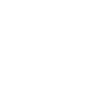 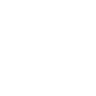 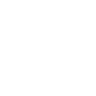 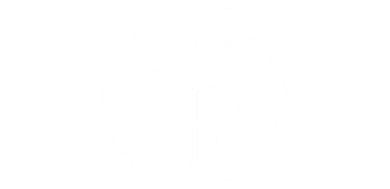 Practice
My Turn
Your Turn
Find the perimeter of the sector
Find the perimeter of the sector
12cm
6cm
140o
280o
For questions 1-7, find the perimeter of each sector.
For questions 8-12, find the outer perimeter of each compound shape.
24o
24o
10cm
5cm
1)
2)
3)
4)
24o
10cm
5cm
240o
240o
240o
240o
8)
5cm
7)
6)
5)
5cm
5cm
240o
10cm
5cm
5cm
5cm
12)
11)
10)
5cm
9)
120o
240o
240o
240o
In each case, find the perimeter of the enclosed shape
2cm
3cm
5cm
4cm
2)
3)
1)
4)
4cm
6cm
6cm
6cm
x = 240o
x = 240o
8)
7)
6)
5)
4cm
6cm
x
x
3cm
2cm
3cm
2cm
4cm
6cm
AB= 2cm
AO= 4cm
x = 150o
9)
10)
A
11)
O
B
O
x
AB= 2cm
AO= 4cm
x = 60o
x
O
B
x
AB= 2cm
AO= 4cm
x = 150o
A
B
A
For questions 1-7, find the perimeter of each sector.
For questions 8-12, find the outer perimeter of each compound shape.
24o
24o
10cm
5cm
1)
2)
3)
4)
24o
10cm
5cm
240o
240o
240o
240o
8)
5cm
7)
6)
5)
5cm
5cm
240o
10cm
5cm
5cm
5cm
12)
11)
10)
5cm
9)
120o
240o
240o
240o
In each case, find the perimeter of the enclosed shape
2cm
3cm
5cm
4cm
2)
3)
1)
4)
4cm
6cm
6cm
6cm
x = 240o
x = 240o
8)
7)
6)
5)
4cm
6cm
x
x
3cm
2cm
3cm
2cm
4cm
6cm
AB= 2cm
AO= 4cm
x = 150o
9)
10)
A
11)
O
B
O
x
AB= 2cm
AO= 4cm
x = 60o
x
O
B
x
AB= 2cm
AO= 4cm
x = 150o
A
B
A
My Turn
Your Turn
Find angle x
Find angle x
Perimeter = 100cm
Perimeter = 100cm
6cm
12cm
x
x
In each question, find the value of angle x in terms of pi and to 2dp.
Perimeter = 25cm
Perimeter = 40cm
Perimeter = 30cm
Perimeter = 35cm
Perimeter = 50cm
Perimeter = 50cm
x
x
x
x
10cm
10cm
10cm
10cm
x
10cm
20cm
x
Perimeter = 70cm
Perimeter = 5cm
x
10cm
1cm
x
In each question, find the value of the radius to 2dp.
Perimeter = 50cm
Perimeter = 50cm
Perimeter = 100cm
Perimeter = 100cm
60o
120o
120o
240o
In each question, find the value of angle in terms of pi and to 2dp.
x
x
x
r
r
r
In each question, find the value of the radius to 2dp.
Perimeter = 50cm
Perimeter = 50cm
Perimeter = 100cm
Perimeter = 100cm
60o
120o
120o
240o
In each question, find the value of angle in terms of pi and to 2dp.
x
x
x
r
r
r
In each question, find the value of angle x in terms of pi and to 2dp.
Perimeter = 25cm
Perimeter = 40cm
Perimeter = 30cm
Perimeter = 35cm
Perimeter = 50cm
Perimeter = 50cm
x
x
x
x
10cm
10cm
10cm
10cm
x
10cm
20cm
x
Perimeter = 70cm
Perimeter = 5cm
x
10cm
1cm
x